Biomedical Therapy
You know, drugs and stuff
Topics for Today
Drug therapy
Anti-psychotic drugs
Anti-anxiety drugs
Anti-depressant drugs
Mood-stabilizers
Brain stimulation
ECT
TMS
Psychosurgery
Alterative Therapies
Anti-Psychotic Drugs
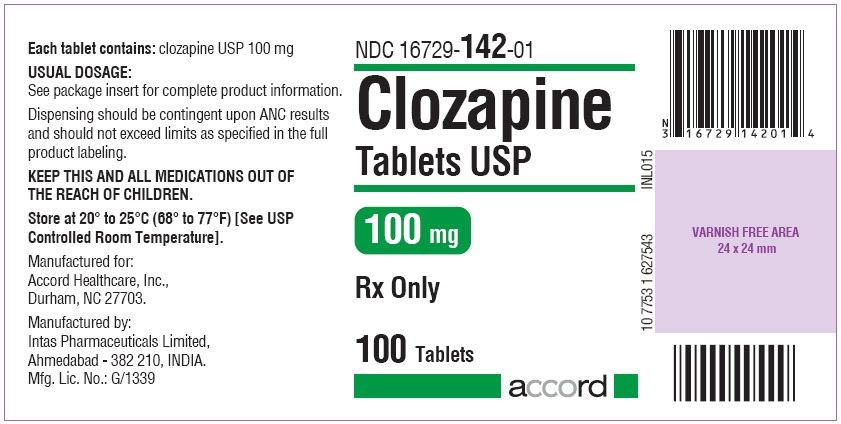 Treats symptoms of psychosis
Schizophrenics use these
Block dopamine receptor sites (antagonists)
1st Gen Anti-Psychotics = chlorpromazine (Thorazine)
Effective, but lots of side effects
Tardive dyskinesia
Atypical anti-psychotics = clozapine (Clozaril)
Still effective, still has side effects (not as severe)
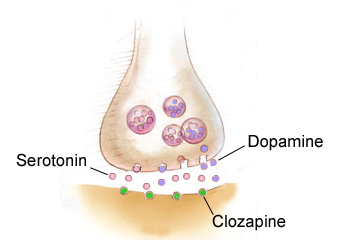 Anti-Anxiety Drugs
Used for anxiety and related disorders
Depressants
Elevate GABA
Key examples: Xanax, Klonopin, Valium, Ativan
Negative side effects: addictive
Being replaced with anti-depressants
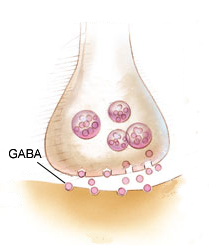 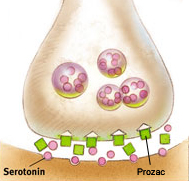 Anti-Depressant Drugs
Used to treat depression and related disorders
Block the reuptake of serotonin 
Selective-serotonin reuptake inhibitors (SSRIs)
Older ones blocked norepinephrine too
Examples:	Prozac, Paxil, Zoloft, Lexapro
Side effects: dry mouth, weight gain, hypertension
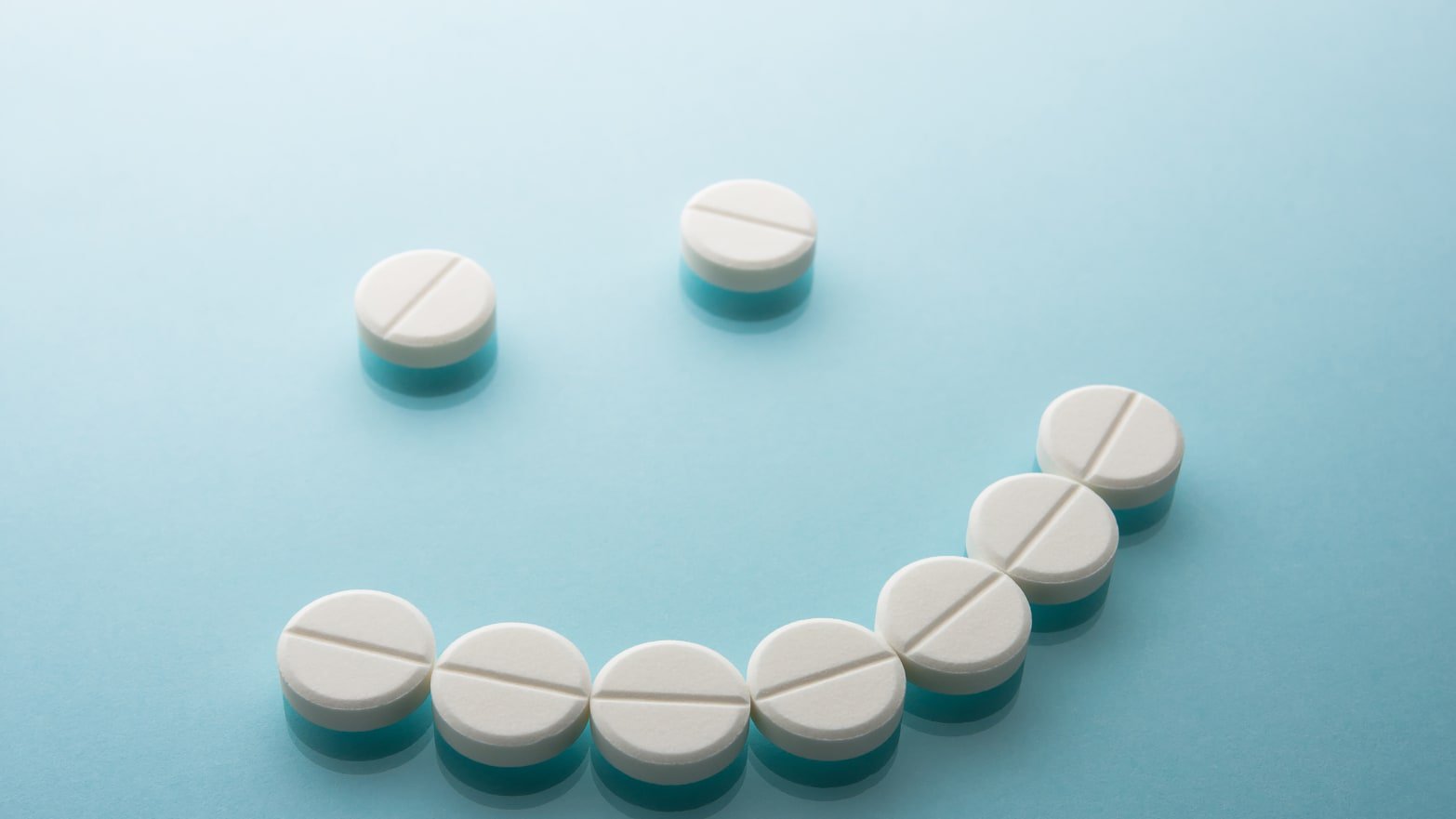 Mood-Stabilizers
Balance out moods
Used to treat mania
Lithium carbonate and Depakote
Unclear how it works
Side effects: drowsiness, thirst
Brain stimulation
Transcranial Magnetic Stimulation
Using magnetic waves to stimulate the brain
Used to treat severe depression
No side effects
Electro-convulsive Therapy
Used to treat severe depression
Side effects: muscle pain, memory loss
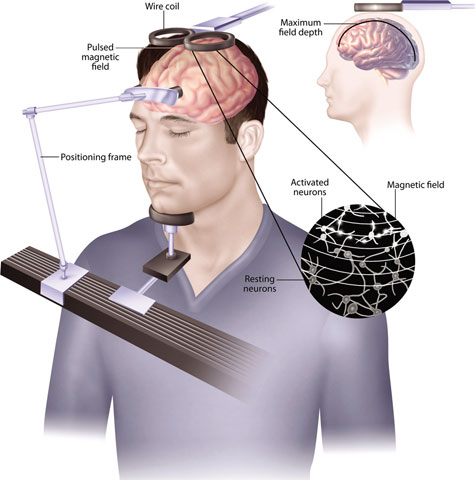 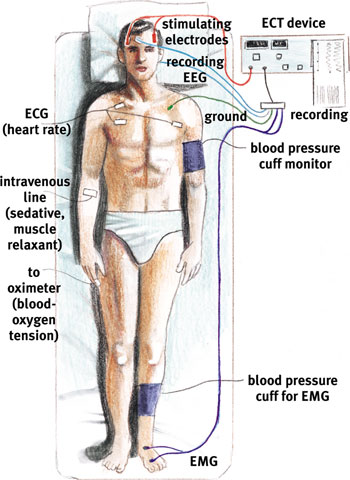 Psychosurgery
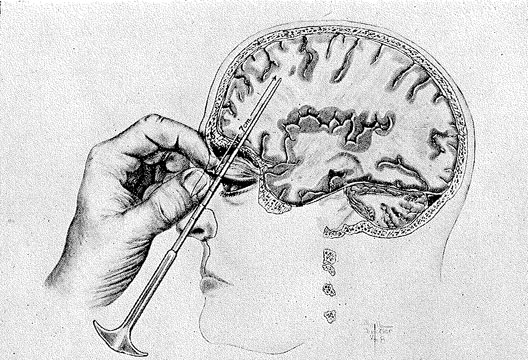 A.k.a. lobotomy
Surgery on the brain
Very risky
Permanent changes in the brain
Used commonly in the past
Not common treatment today
Often used to treat severe cases
Alternative Therapies
Any therapy that lacks research
Many supporters; many haters
Do they work?
Light Exposure Therapy
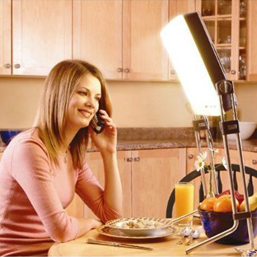 Eye Movement Desensitization and Reprocessing
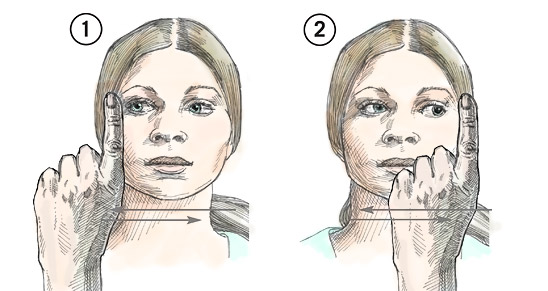